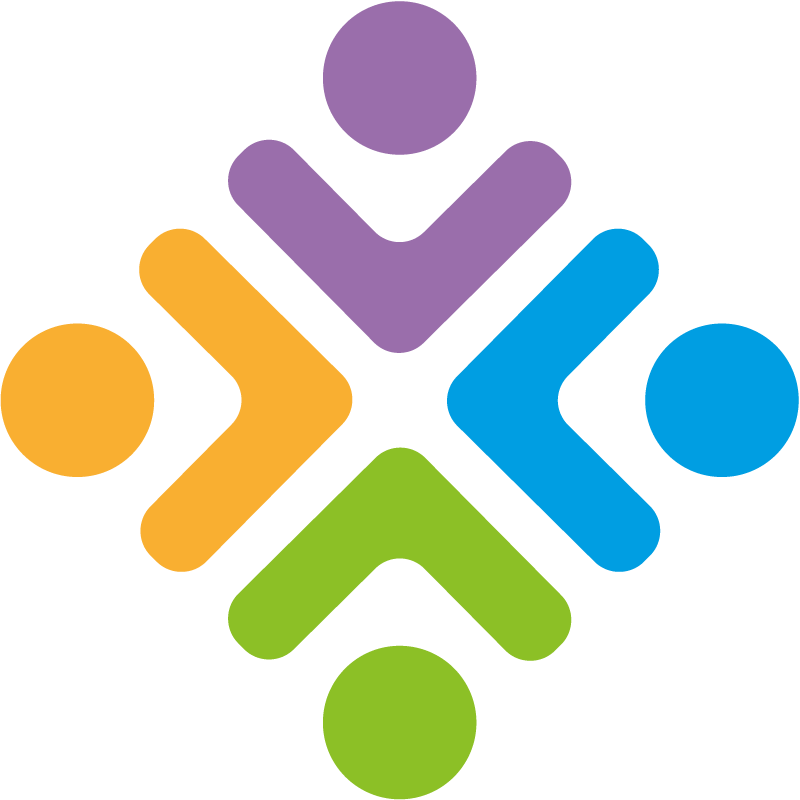 Digital Library Platform Use
OverDrive, Freegal, and RBdigital use over time
2018 Circulation Comparison
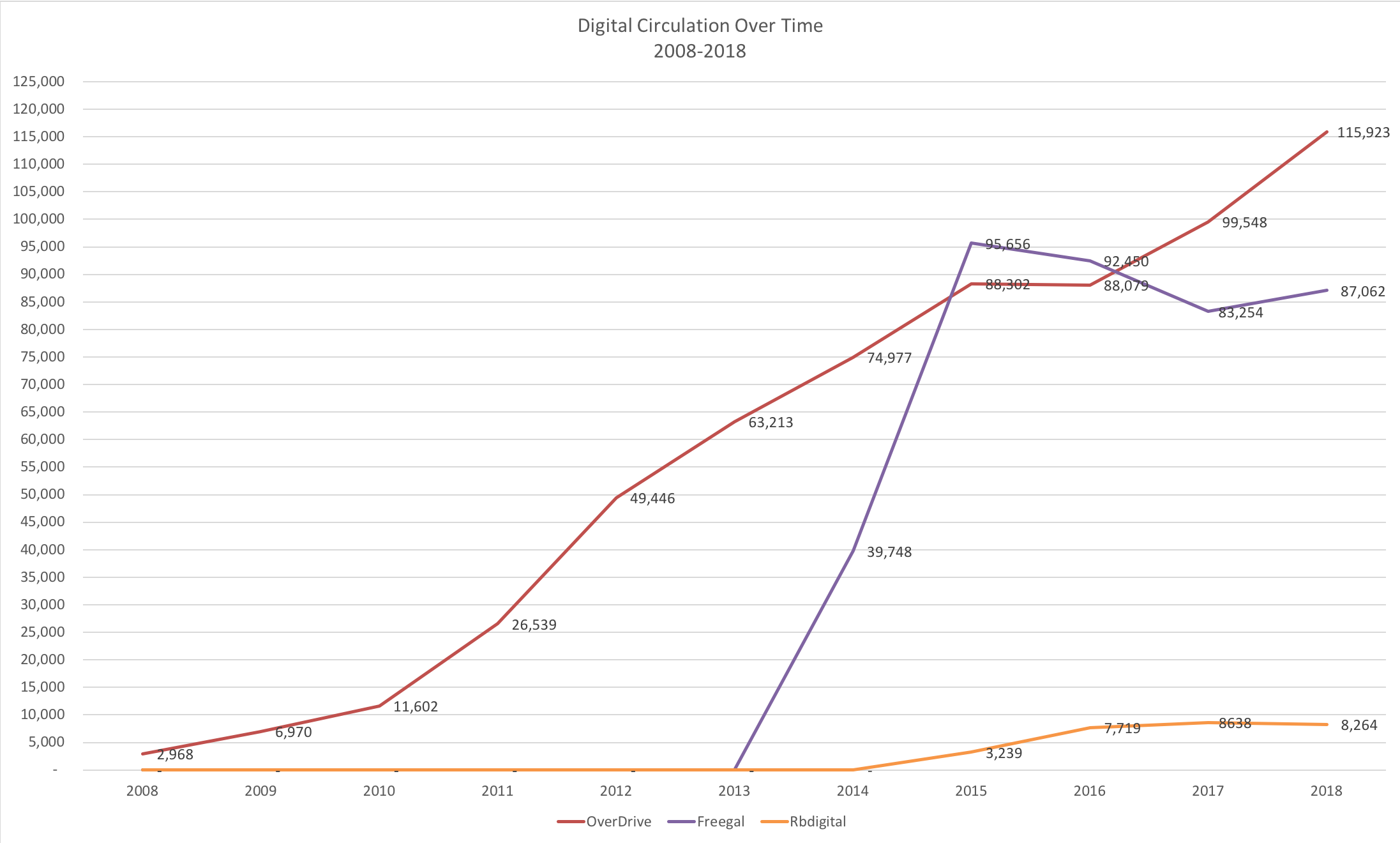 Digital Circulation(2008-2018)
(All platforms: OverDrive, Freegal, RBdigital)
OverDrive Titles Purchased
(2008 – 2018)
OverDrive Spending
(2008-2018)
OverDrive Users (2008-2018)
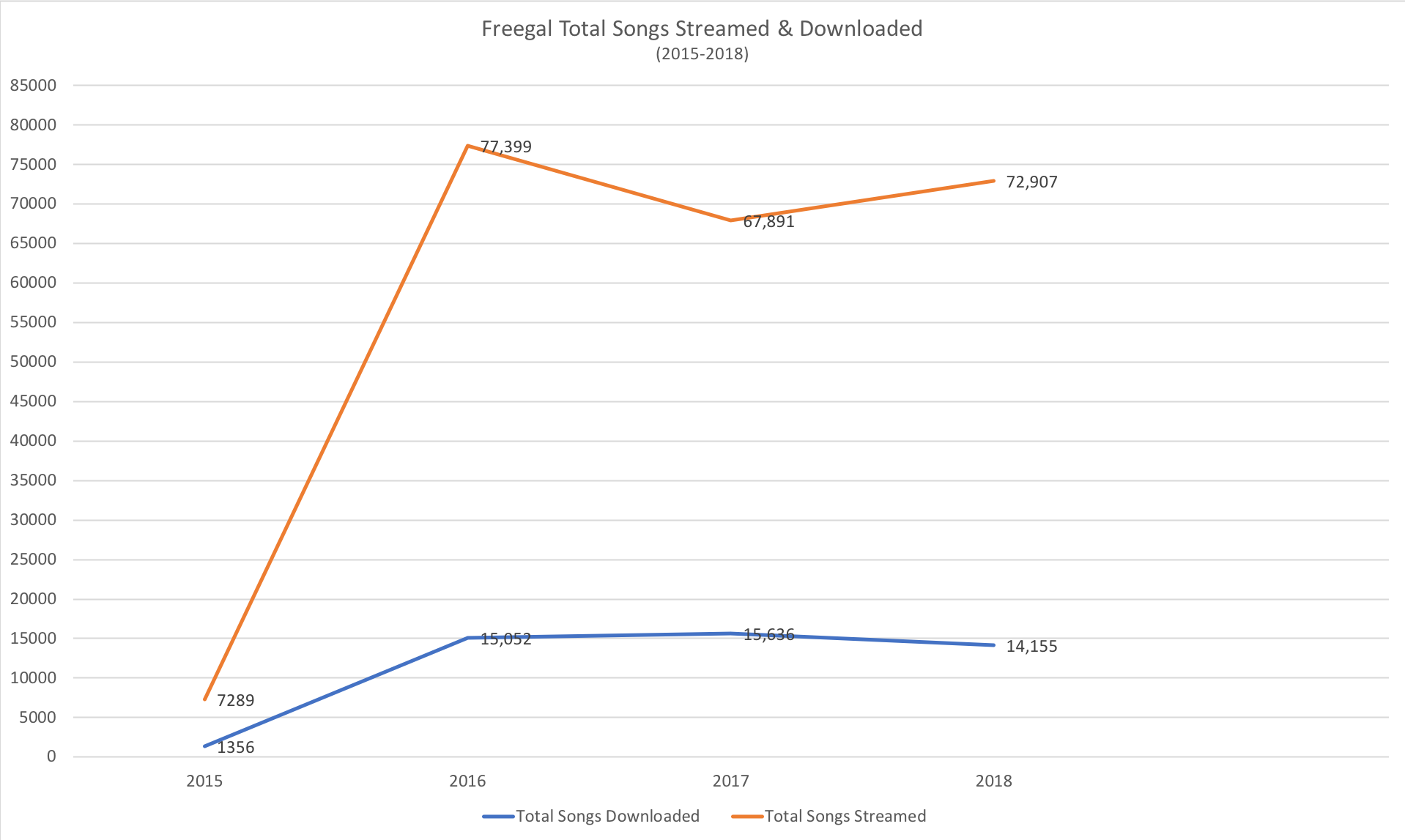 Freegal: Songs Streamed & Downloaded (2015-2018)
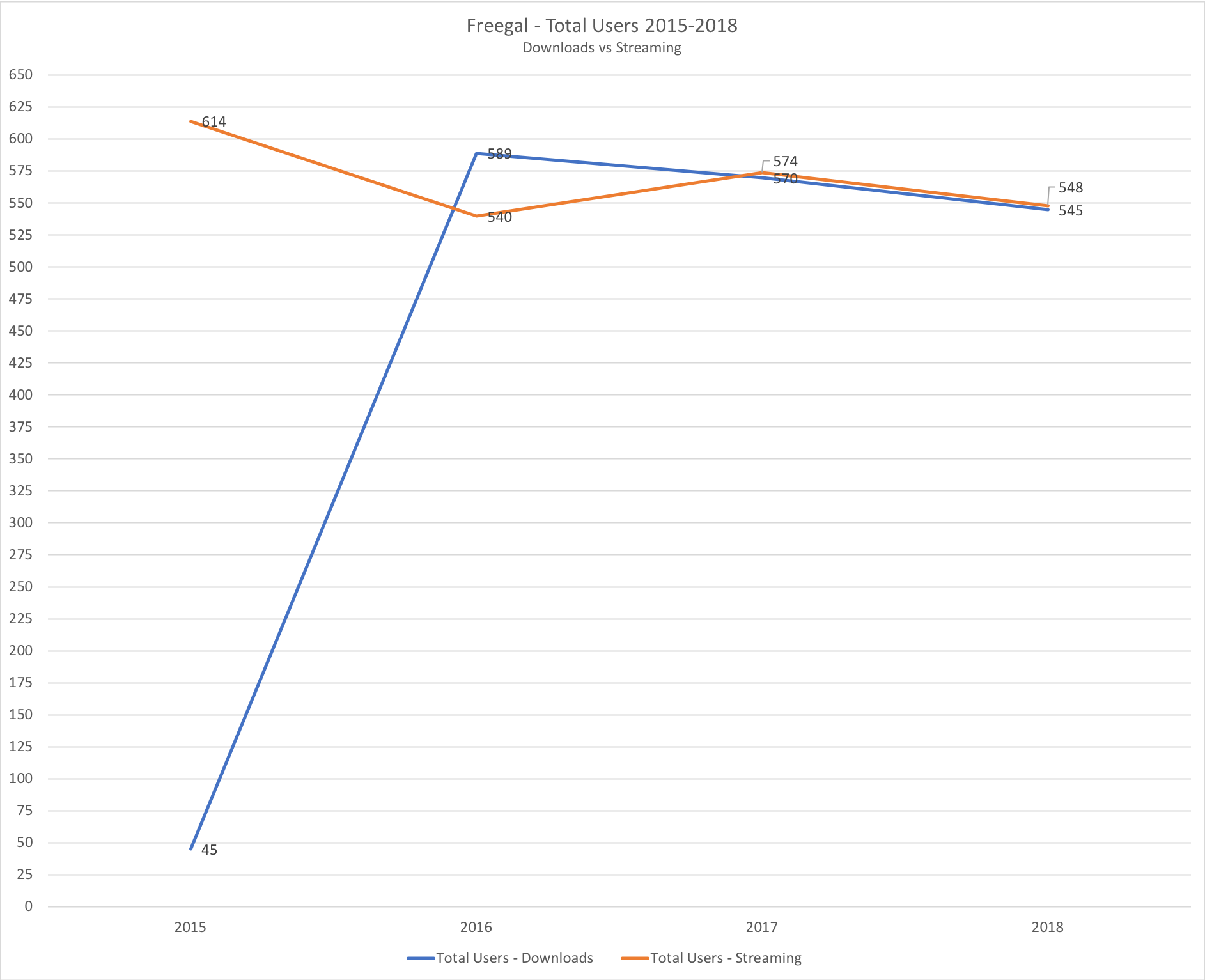 Freegal Users (2015-2018)
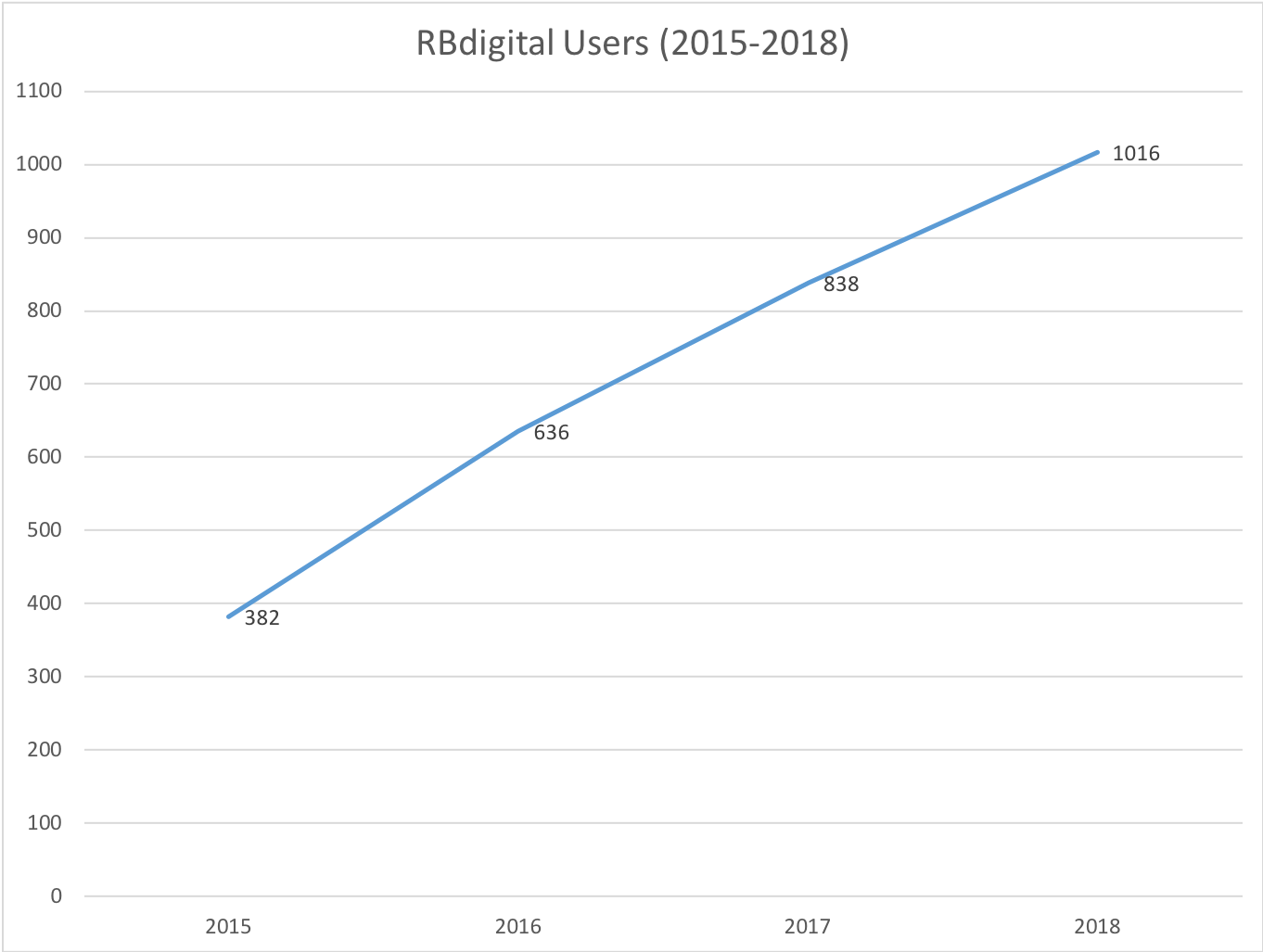 RBdigital Users(2015-2018)
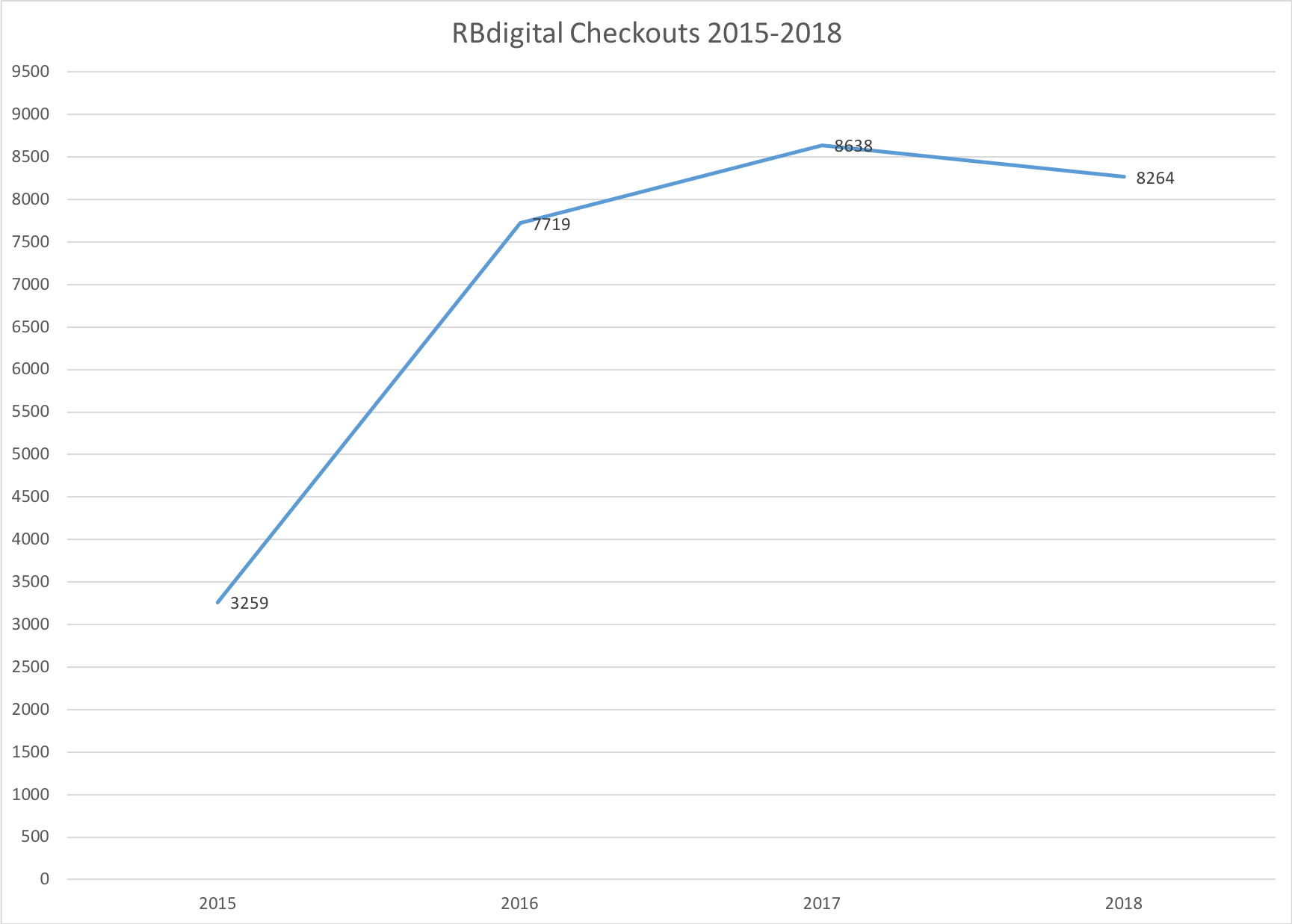 RBdigital Checkouts(2015-2018)
Platform Comparisons 2018:Cost per Circ & Cost per User